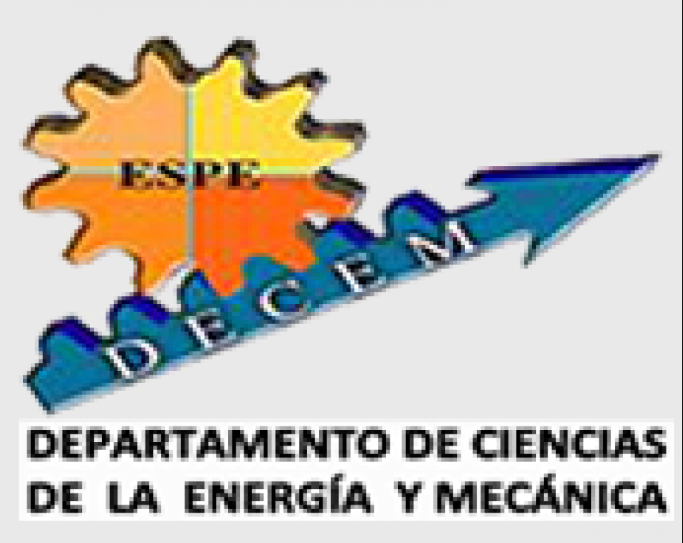 DEPARTAMENTO DE CIENCIAS DE LA ENERGÍA Y MECÁNICA
CARRERA DE INGENIERÍA MECATRÓNICA

TRABAJO DE TITULACIÓN PREVIO A LA OBTENCIÓN DEL TÍTULO DE INGENIERO EN MECATRÓNICA

TEMA: “REDISEÑO, MODERNIZACIÓN Y CONTROL ESTADÍSTICO DE PROCESOS DE UNA MÁQUINA PARA INYECCIÓN DE PLÁSTICO DEL LABORATORIO DE PROCESOS DE MANUFACTURA”

Elaborado por:
BRAVO ANDRADE, JUAN SEBASTIÁN
VACA GUANOQUIZA GONZALO PAUL 

Director del Proyecto: 
Ing. CORTEZ PAZMIÑO, BYRON HERNÁN
CONTENIDO
OBJETIVOS ESPECÍFICOS
Diseñar la tolva de alimentación cerrada de tal manera que se pueda acceder al interior en caso de obstrucción y proteger la materia prima del entorno.

Diseñar y construir una nueva matriz para el uso del laboratorio.

Realizar el Control Estadísticos de Proceso para determinar los parámetros adecuados de funcionamiento de la máquina.

Implementar una Interfaz Humano Máquina que permita la comunicación entre usuario y el proceso.
INTRODUCCIÓNMOLDEO POR INYECCIÓN
MOLDEO POR INYECCIÓN
El moldeo por inyección consta de los siguientes componentes:
Unidad de cierre 
Interfaz Humano-Máquina
Unidad de Control electrónico
Unidad de inyección
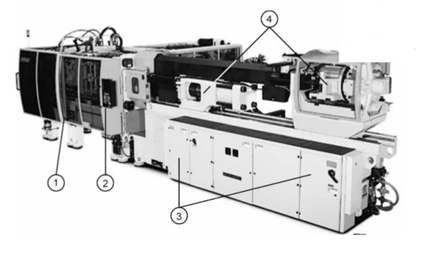 Estado actual de la máquina
Se agrupo los componentes de la maquina según su función:
Sistema de fundición 
Sistema de inyección 
Sistema de cierre 
Sistema de potencia 
Matriz
Sistema de control 
Estructura
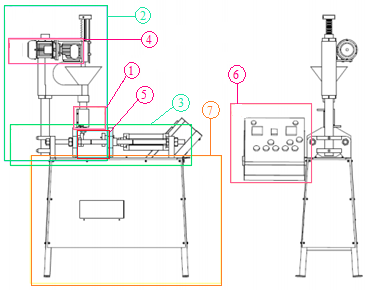 Sistema de fundición
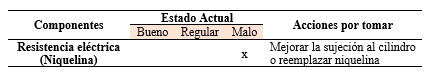 Figura (a): Sistema de fundición antes 
Figura (b) Sistema de fundición después
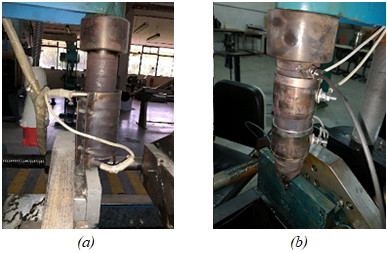 Sistema de inyección
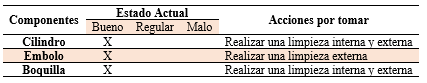 Sistema de cierre
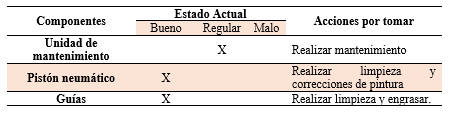 Sistema de potencia
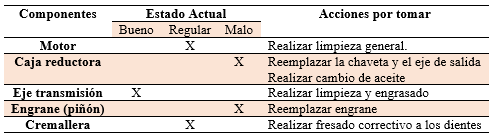 Figura (a): Sistema de potencia antes 
Figura (b) Sistema de potencia después
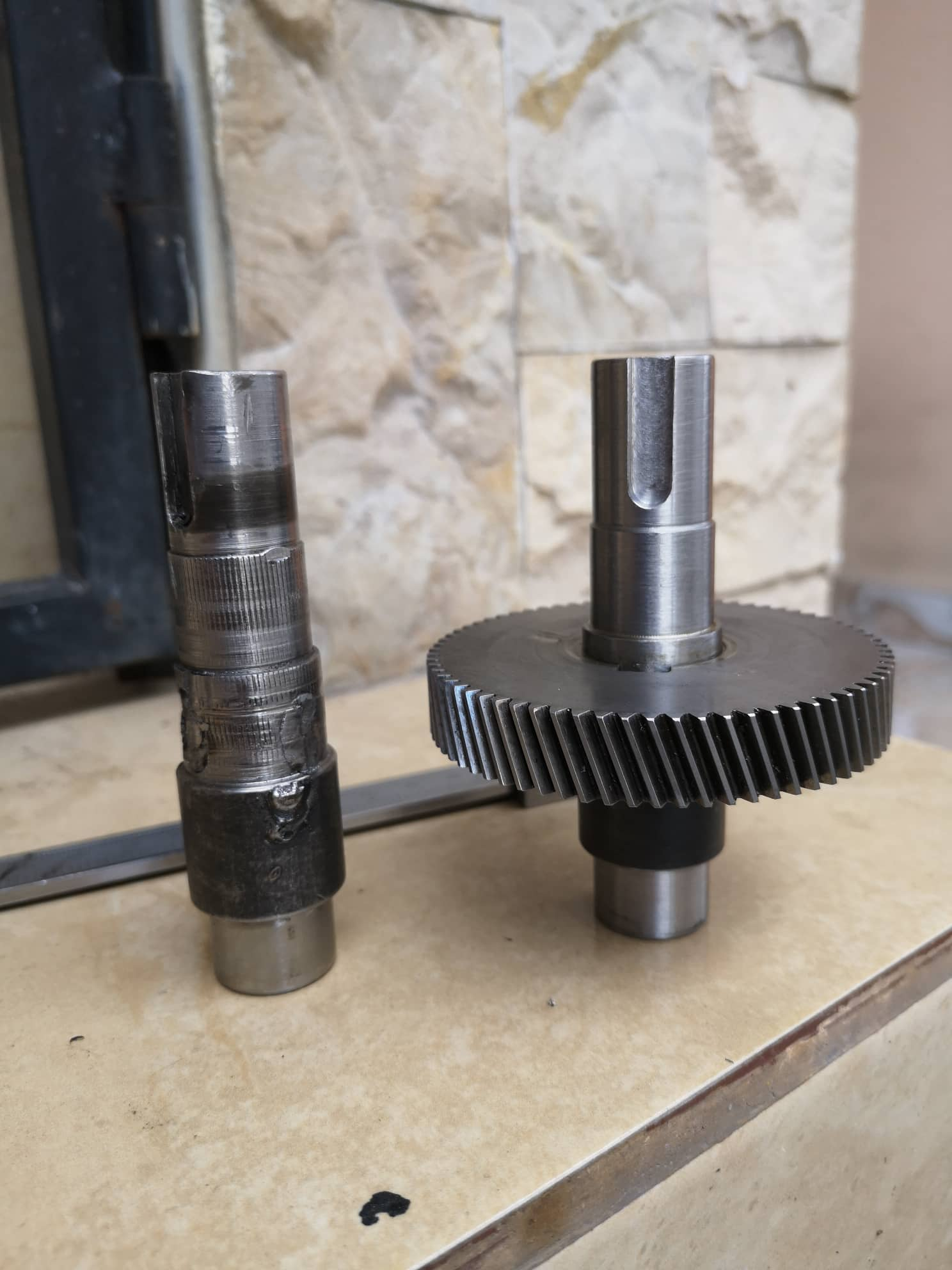 Matriz
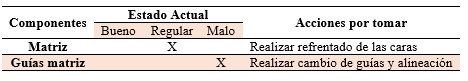 Figura (a): Matriz antes 
Figura (b): Matriz después
Sistema de control
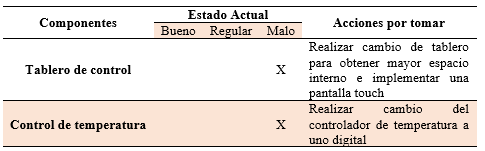 Figura (a): Sistema de control antes 
Figura (b) Sistema de control después
Estructura
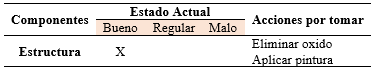 Figura (a): Estructura antes 
Figura (b): Estructura después
DISEÑO DEL MOLDE
DIMENSIONES:
Altura: 6 mm
Ancho: 4.7 mm
Espesor: 4 mm
PRINCIPALES CARACTERÍSTICAS
En la figura (a): Tiempo de llenado (3,3 seg) 
En la figura (b): Presión al final del llenado (16,71MPa)
Análisis computarizado del molde
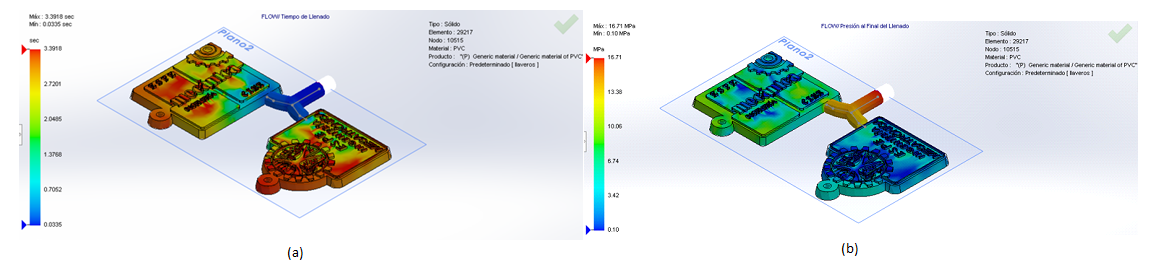 En la figura (a): Temperatura central del frente de flujo (Máx: 190,15°C , Min:140°C) 
En la figura (b): Temperatura al final del llenado (Máx: 145°C , Min:40°C)
Análisis computarizado del molde
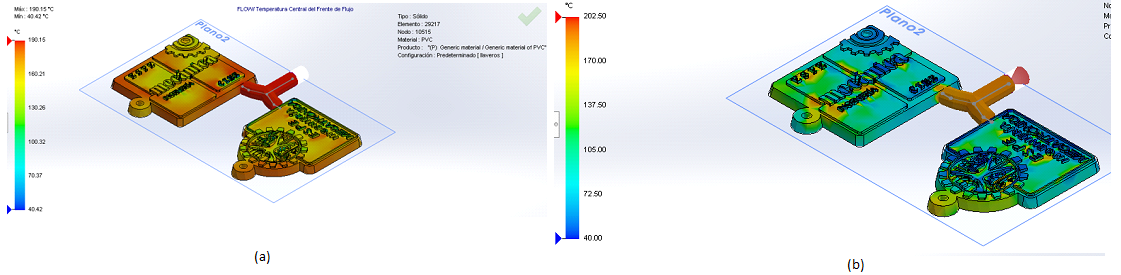 En la figura (a): Tensiones de cizalladura ((Máx: 7,08MPa , Min:0MPa)
En la figura (b): Ángulo de salida
Análisis computarizado del molde
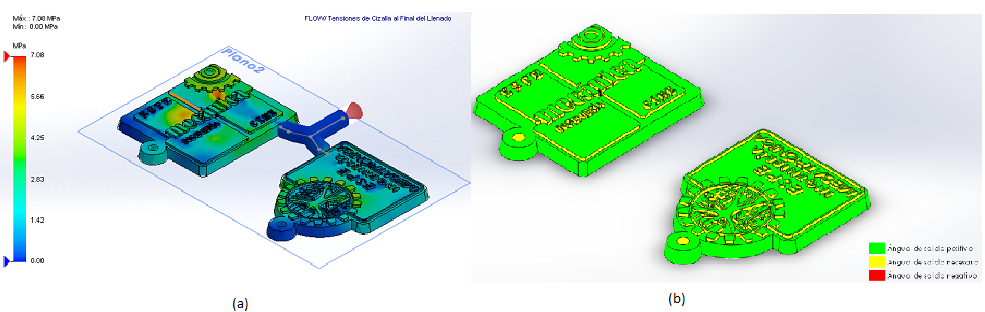 PRUEBAS DE TEMPERATURA
PRUEBAS DE TEMPERATURA
PRUEBAS DE TEMPERATURA
CONTROL ESTADÍSTICO
CONTROL ESTADÍSTICO
CONTROL ESTADÍSTICO
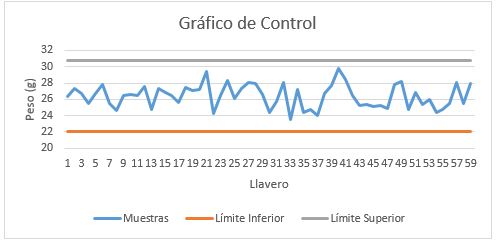 CONCLUSIONES
Se diseñó una tolva de alimentación a la medida tal manera que el ingreso de material se realiza desde un solo lado. Por lo tanto, la tolva queda cerrada, con lo que se mejoró la capacidad a 2.2kg. en caso de que sea necesario acceder al interior, se puede desarmar retirando los tornillos de la cubierta de la tolva., para determinar los parámetros de operación de la máquina.

Se diseñó y construyó un nuevo molde, mediante maquinado con arranque de viruta, con las siguientes dimensiones 93×19×165 mm. Se seleccionó como material un acero AISI 4340 templado, lo que nos ayudará a producir unas 1000 unidades antes de su deterioro.
Se realizó el control estadístico del proceso, aplicando una fiabilidad del 99,73% y se determinó que todas las muestras evaluadas, se encuentran entre 22,02 g y 30,77 g, que se está dentro de los límites del control, como se puede observar de mejor manera en el gráfico de control. Mediante un análisis de temperaturas previo, se determinó que los parámetros de temperatura de precalentamiento, temperatura de fundición y tiempo de fusión óptimos para el funcionamiento de la máquina son 180°C, 190°C y 150 s. 

Se implementó una Interfaz Humano Máquina en una pantalla Touch Panel, con una interfaz, que permite al usuario elegir entre dos opciones de control. La opción automática, el usuario ingresa el tiempo de fundición, y el programa realiza todo el proceso de manera secuencial. La opción manual, el usuario puede realizar el proceso con la secuencia que desee.
RECOMENDACIONES
El tipo de material inyectable está limitado a las capacidades del sistema de potencia, es recomendable realizar una evaluación de la posibilidad reemplazar el motor eléctrico por uno neumático, lo que llevará al estudio de la ubicación del motor.

Se recomienda la posibilidad de implementar un sistema de alimentación continuo de material acoplado a la tolva, para evitar pérdidas de tiempo al momento de recargar material. Para que la máquina sea completamente automática, se recomienda realizar un diseño de un sistema de extracción acoplado al molde, el cual se debería encargar de retirar el producto y colocarlo en la consola para su posterior inspección.

Para poder comparar resultados obtenidos se recomienda construir otro molde mediante un método diferente de mecanizado como por ejemplo sin arranque de viruta, el mismo que presenta un buen acabado. El material del molde puede ser también cambiado por un acero de cementación, el cual presenta una capa superficial con una dureza similar al vidrio.
Es recomendable realizar un control de calidad en línea y fuera de línea, como un complemento al proceso controlado estadísticamente, para poder tener un mayor control del proceso durante y después de la producción.

Para mejorar el funcionamiento de la Interfaz Humano Máquina, se recomienda realizar una evaluación de facilidad de uso mediante la norma ISA101 HMI. Además de analizar la posibilidad de adquirir una pantalla Touch Panel a color, de tal manera que en ella se pueda hacer un diseño con la Guía Ergonómica para el Diseño de Interfaz de Supervisión (GEDIS), la cual debería contar con un sistema de alarma, interpretación de señales analógicas y animaciones con los colores apropiados para cada situación.
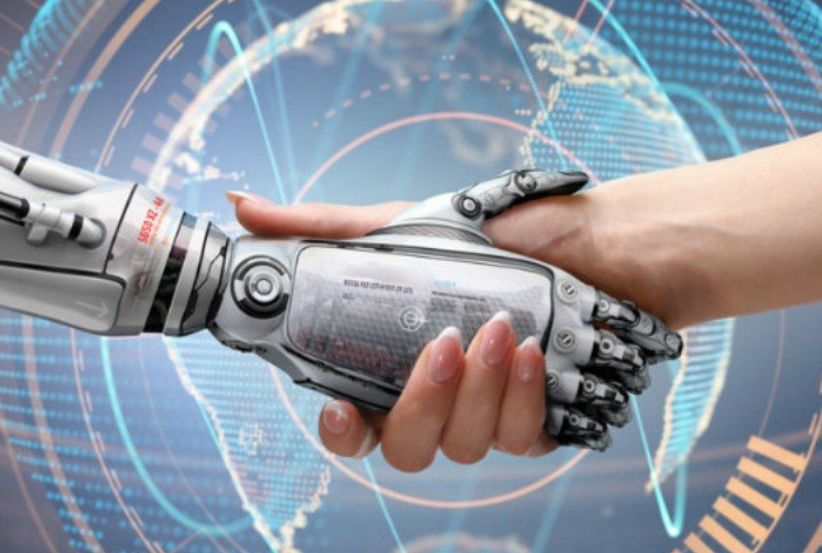 GRACIAS